2018 год
Презентация проектаЧто растет на огороде?
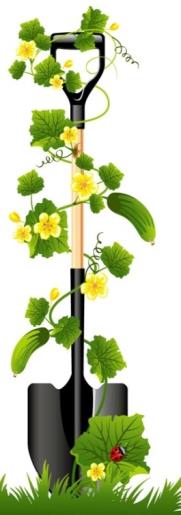 Подготовили и провели
воспитатели группы №9 «Солнышко»
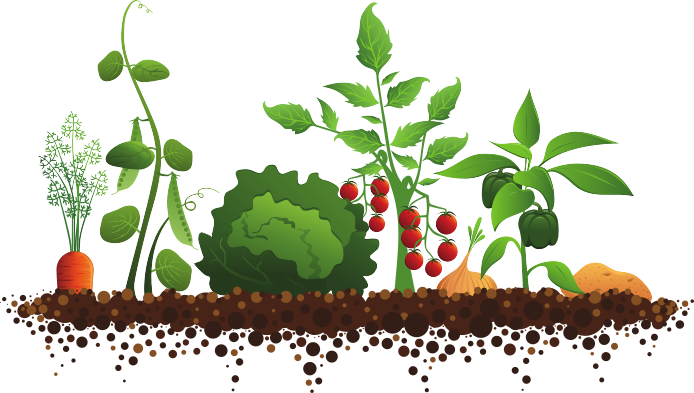 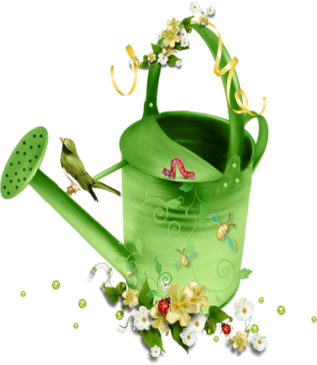 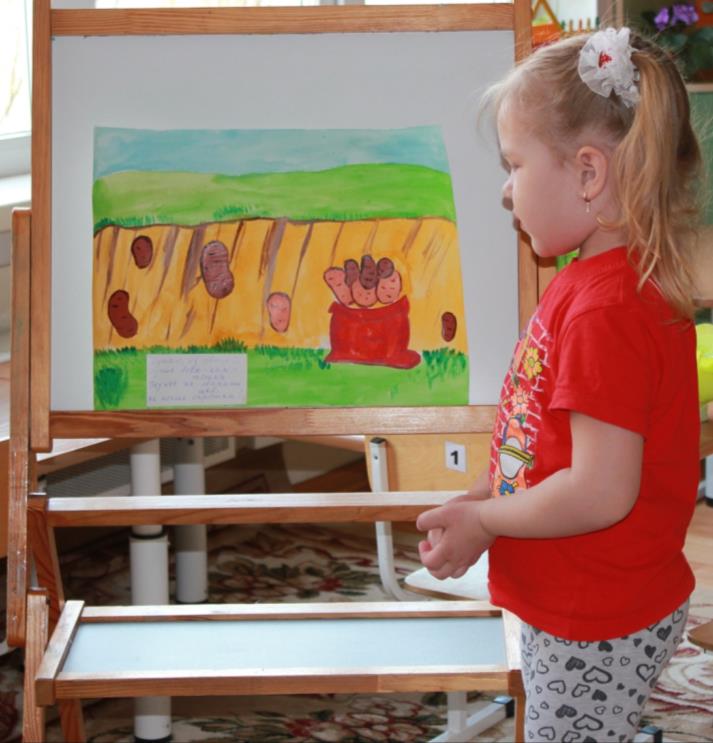 Почему меня сорвали
И томатом обозвали?
Что за шутки, что за вздор?
Я – веселый помидор!
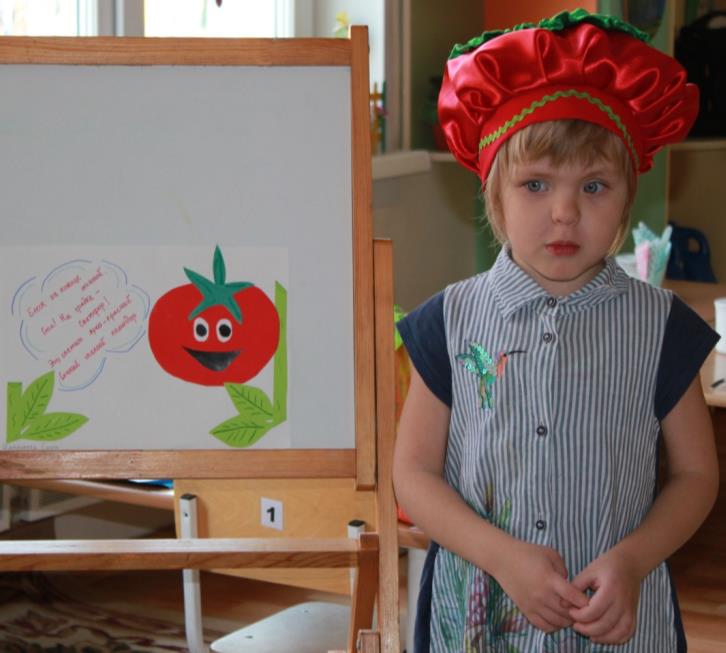 Думаю, из овощей,
Лучше всех – картошка!
Без нее не сваришь щей, 
Не поешь окрошки!
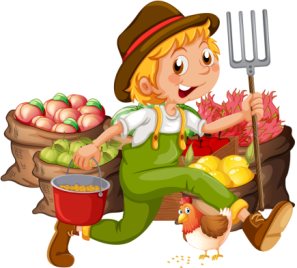 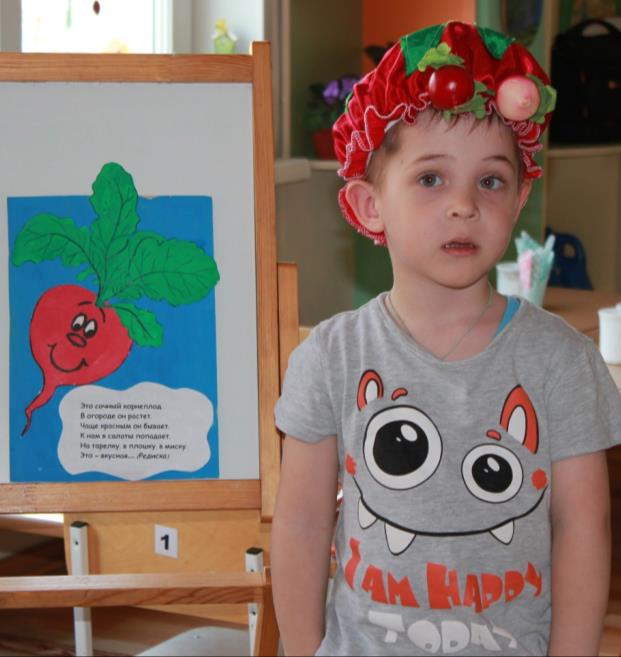 Это сочный корнеплод,
В огороде он растет.
Чаще красным он бывает,
К нам в салаты попадает,
На тарелку, в плошку, в миску.
Это – вкусная… редиска
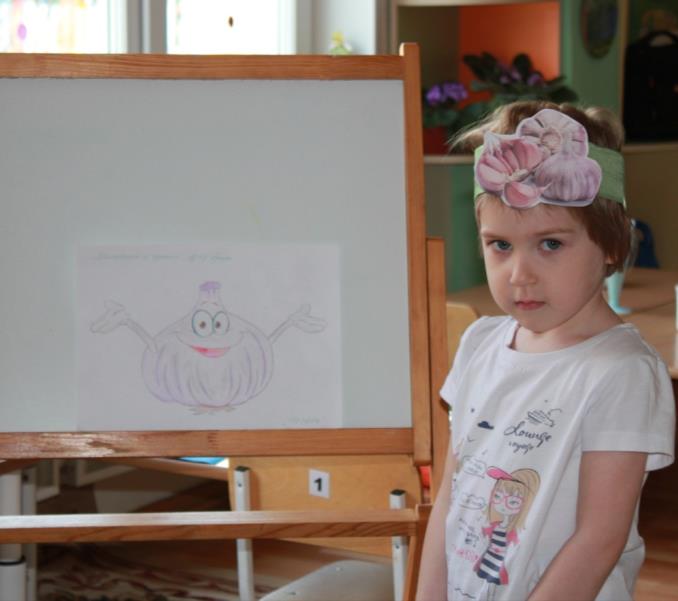 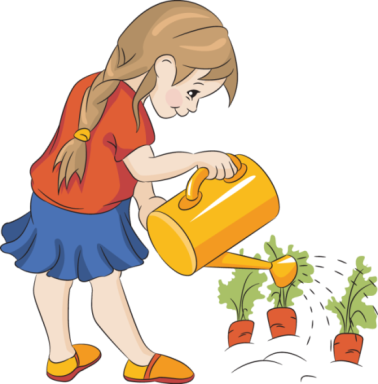 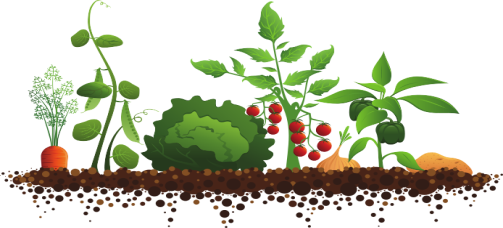 Он большой, продолговатый
И немножко полосатый!
Лег на землю на бочок
Аппетитный …. Кабачок!
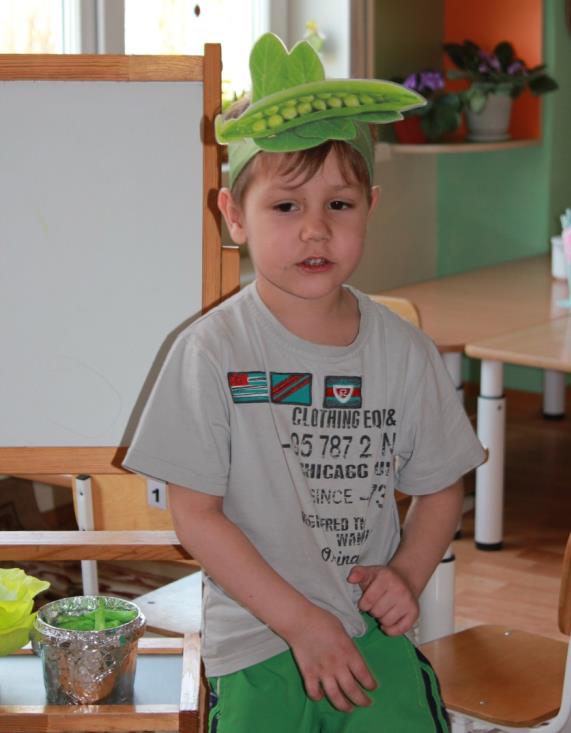 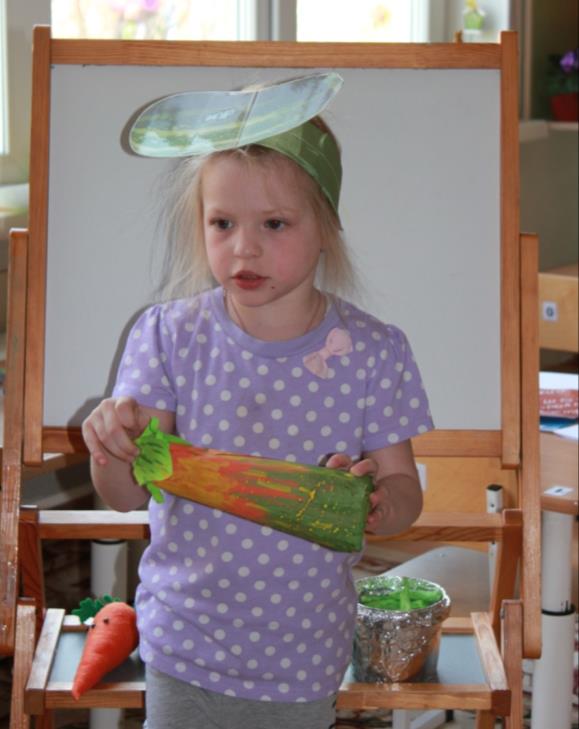 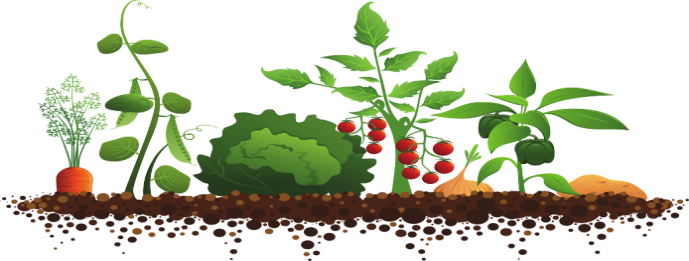 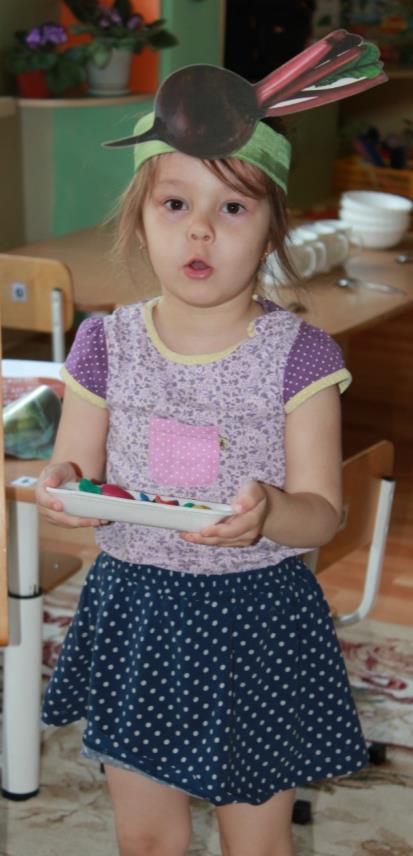 Тут и свекла и горох,
Урожай у нас не плох!
В огороде много грядок,
Есть и лук и томат!
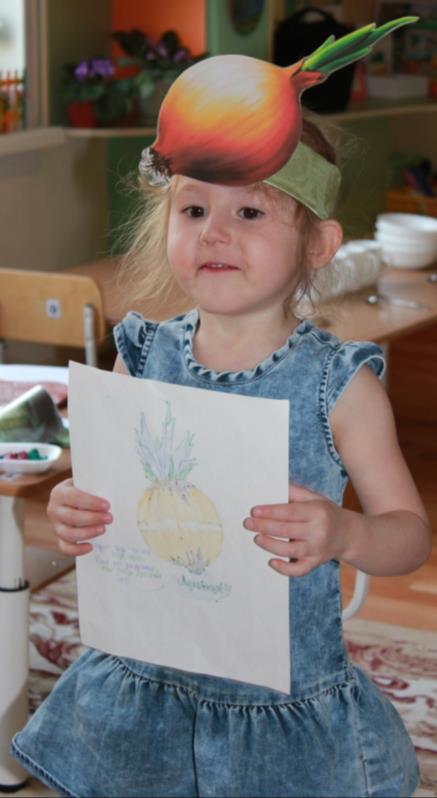 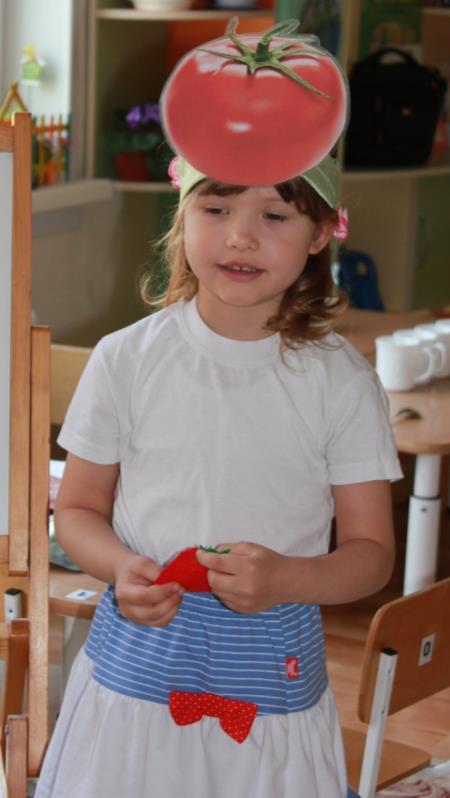 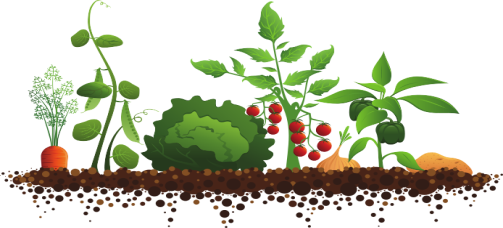 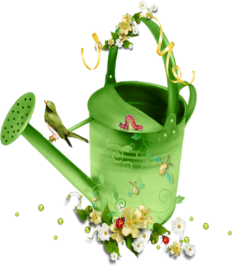 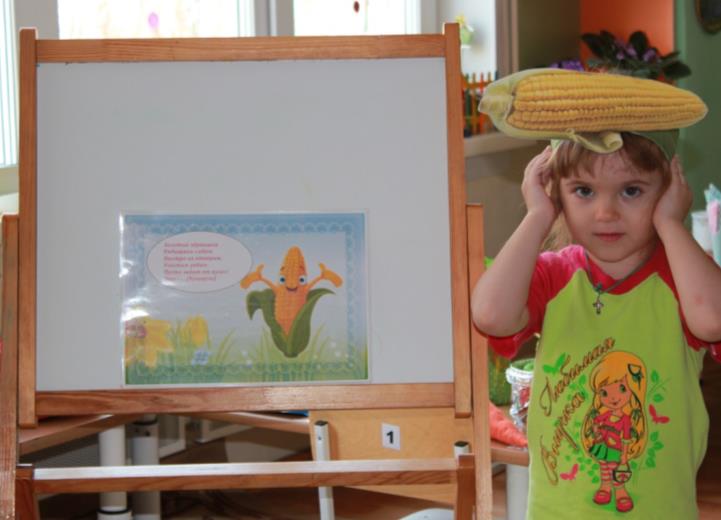 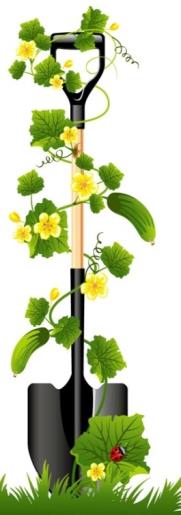 Зеленый огурец,
Большой-большой хитрец!
Сидит себе на грядке,
С людьми играет в прятки!
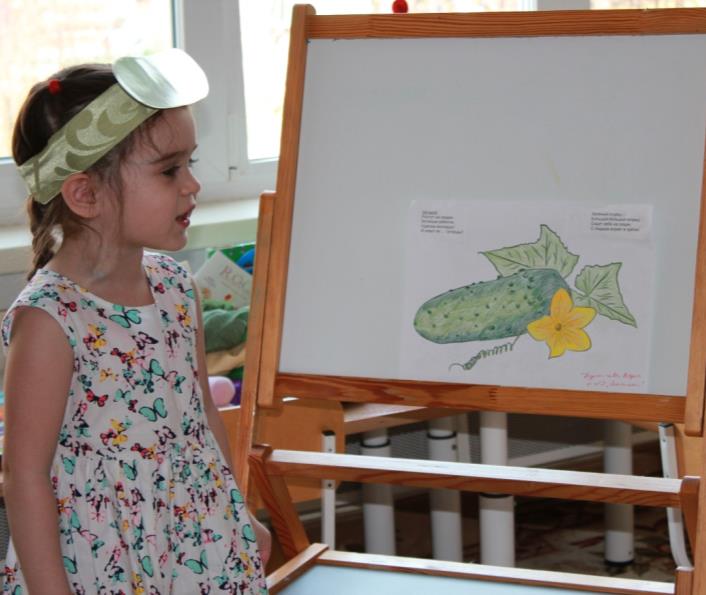 Золотые зернышки
Рядышком сидят
Быстро их отварим
Угостим ребят
Пусть едят от пуза
Ведь это….
( Кукуруза)
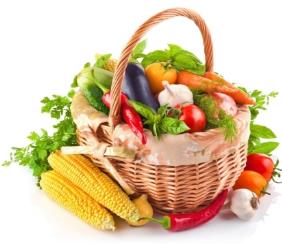 Повернулся на бочок,
Этот длинненький стручок.
Приготовишь – съест король, 
Эту вкусную….( Фасоль)
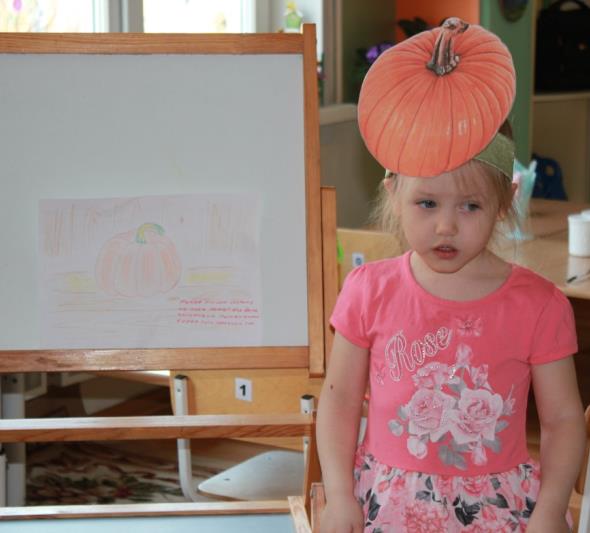 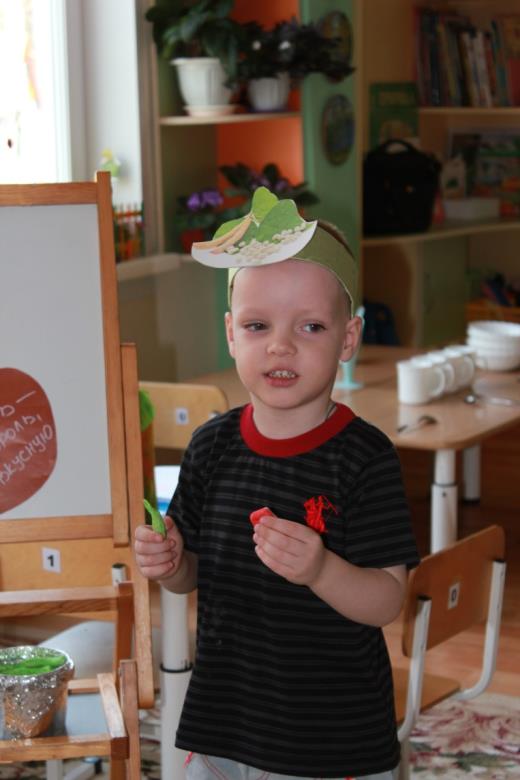 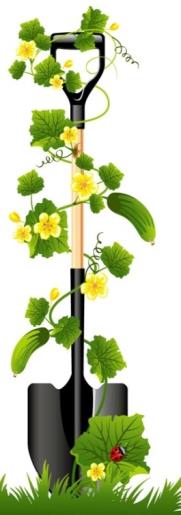 Тыква осенью созрела,
Но пока лежит без дела.
Заготовим тыкву впрок
Будем пить полезный сок!
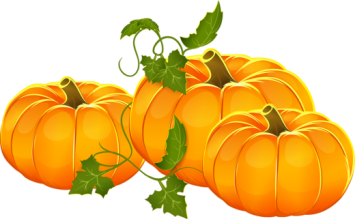 У морковки красный носик,
Сочный, вкусный, сладкий плод,
А зеленый пышный хвостик
Украшает огород!
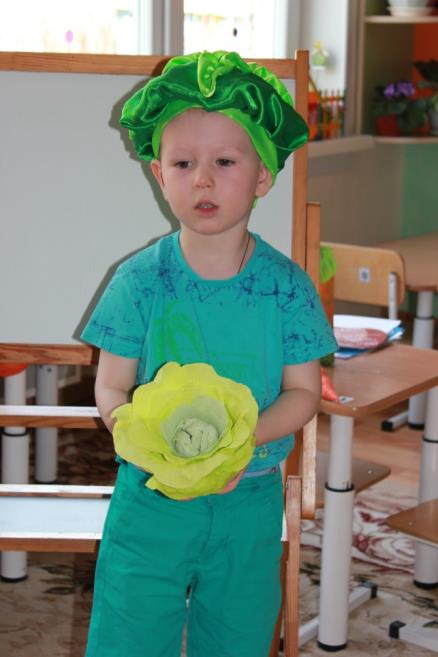 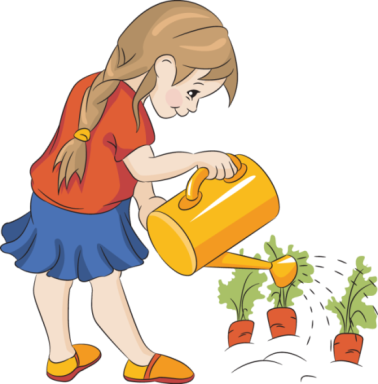 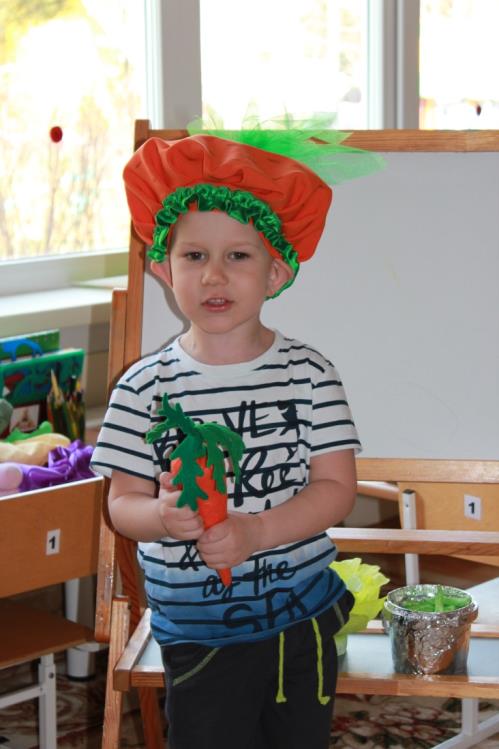 Вот так овощ – посмотри!
Кочерыжка в нем внутри!
Только в листья кочерыжку
Завернули, как малышку!
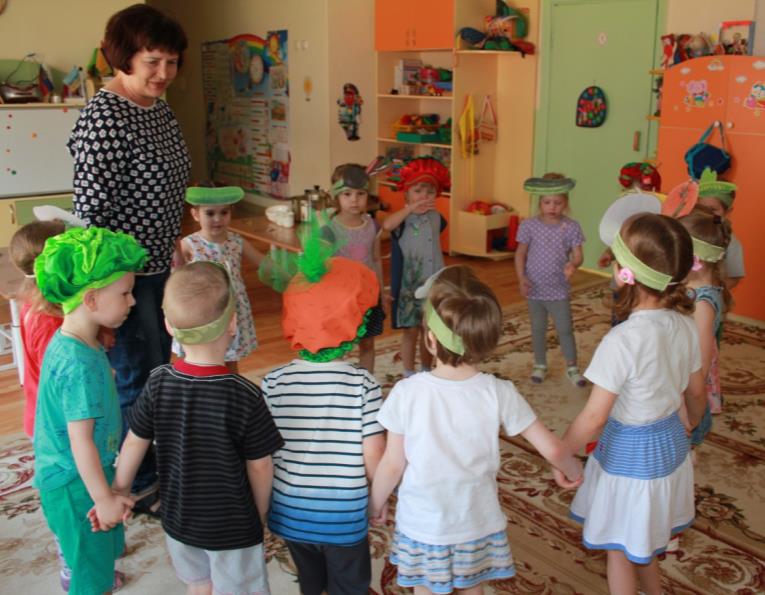 В огород пойдем,
Хоровод заведем!
В огород возьмем редиску,
 С ней присядем низко-низко!
В огород возьмем морковку,
 С ней попляшем очень ловко!
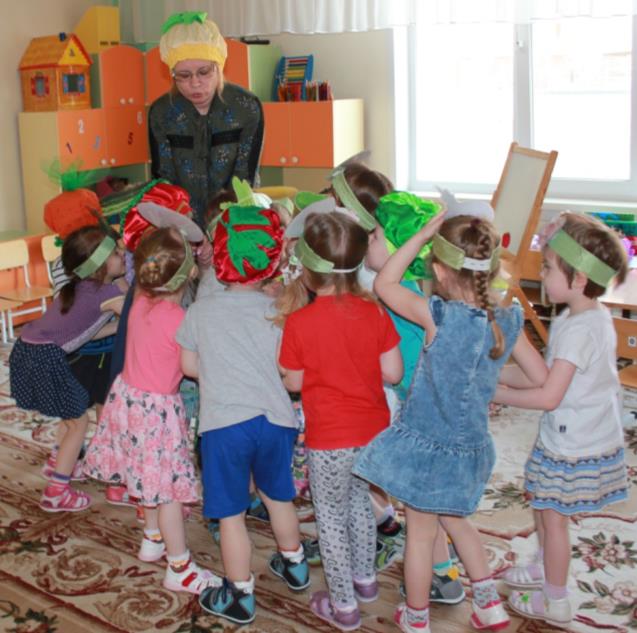 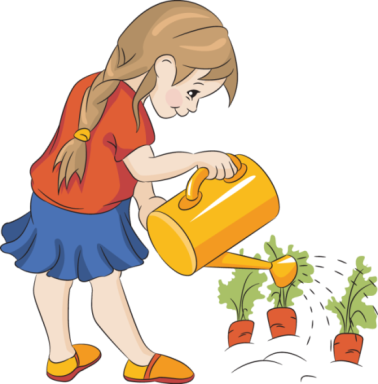 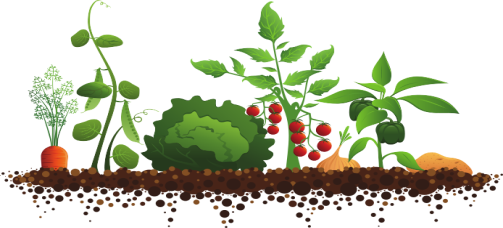 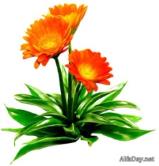 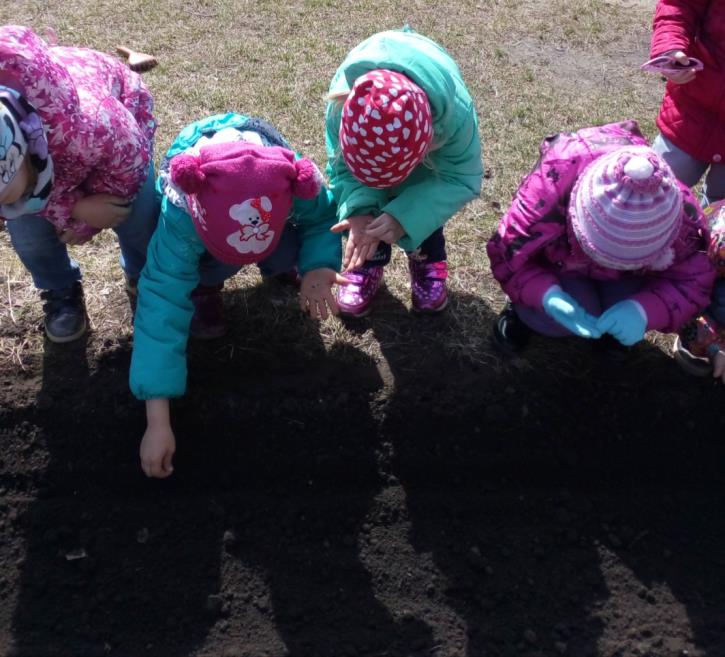 Мы посеяли цветы – 
Небывалой красоты!
Я цветы срывать не стану,Полюбуюсь, погляжу,И волшебную полянуМоей маме покажу.
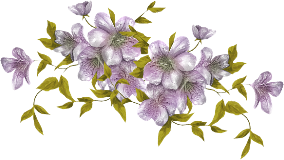 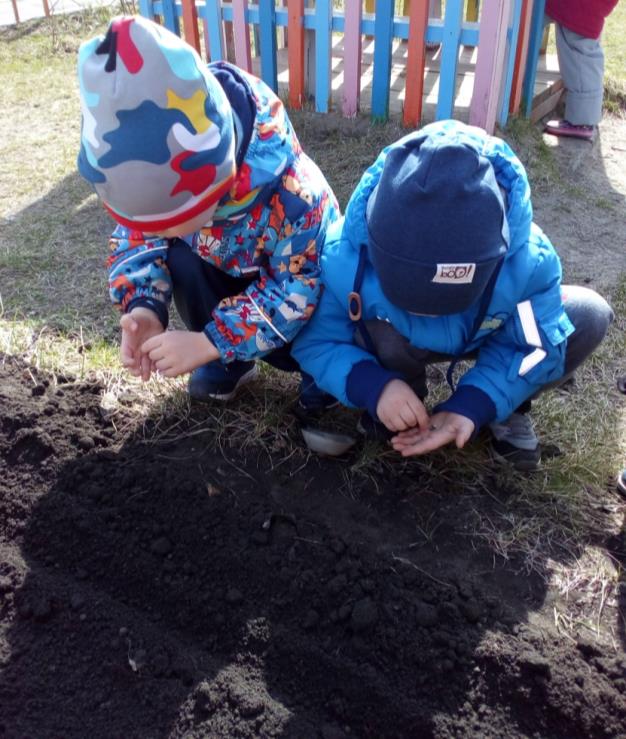 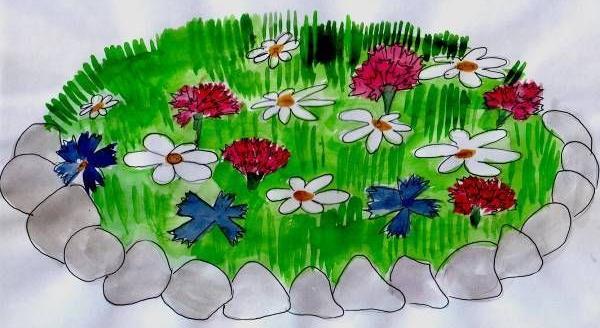 Как без нашей помощи не родятся овощи.
Только лишь пришла весна, мы сажаем семена.
Вот какой огород! Удивляется народ!
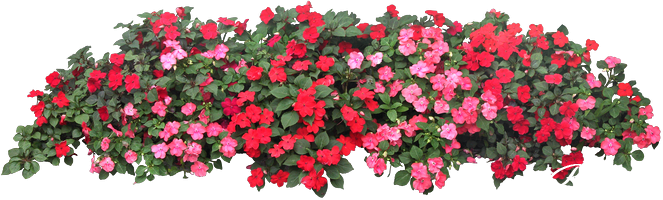 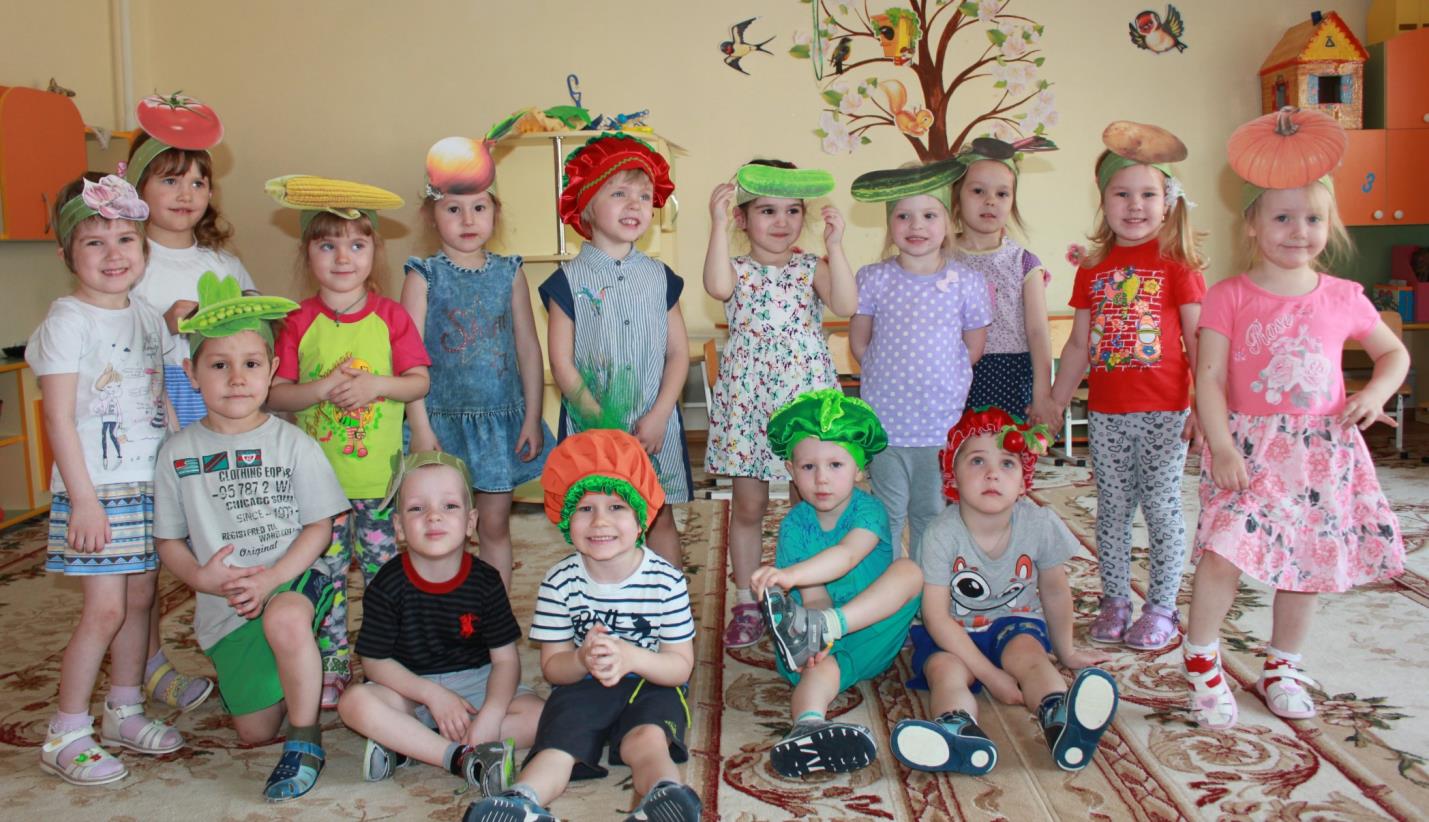 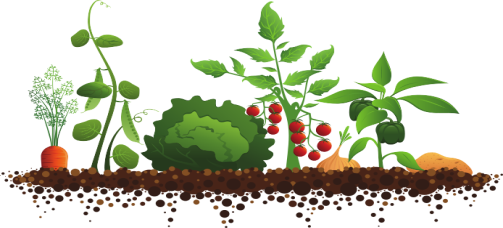 СПАСИБО ЗА ВНИМАНИЕ!